The Dundee 
Coronary Risk-Disk
A logistic regression instrument

Simon A.M. van der Salm

International Meeting
Historical Calculating Instruments
USA, September 12 - 13, 2020
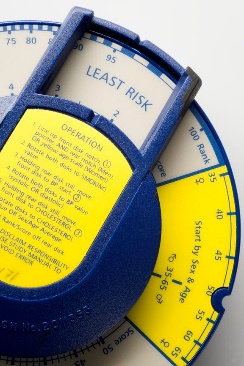 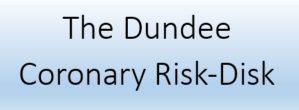 International Meeting USA Sept. 2020
1
The Dundee Coronary Risk-Disk:
1. What is it?
2. How does it work?
3. Alternatives?
4. Calculation history
5. What is (logistic) regression?
6. Article with the math
7. Conclusions
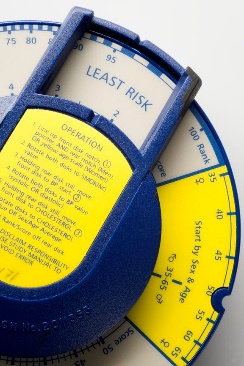 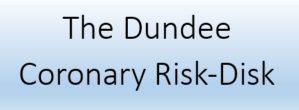 International Meeting USA Sept. 2020
2
1. A device to determine the relative risk of coronary heart problems in patients.
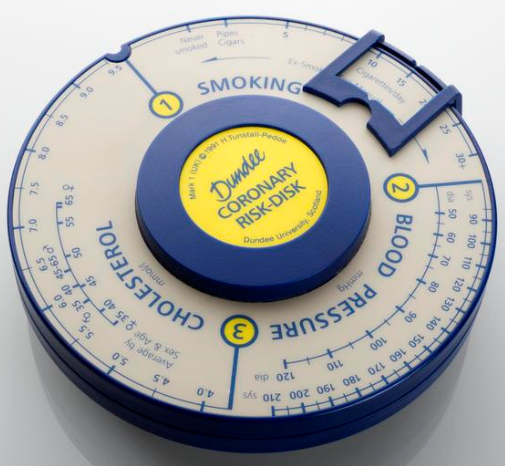 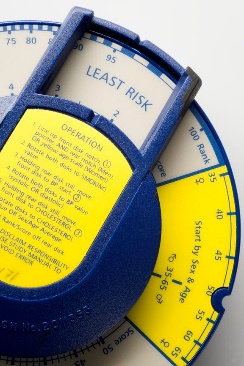 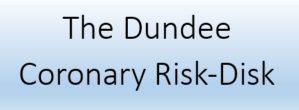 International Meeting USA Sept. 2020
3
[Speaker Notes: 5 year’s risk Relative to the patient’s age group and sex
Diameter 12 cm]
Designer (1990-1991)

Emeritus Professor
Hugh Tunstall-Pedoe
Dundee University, Scotland
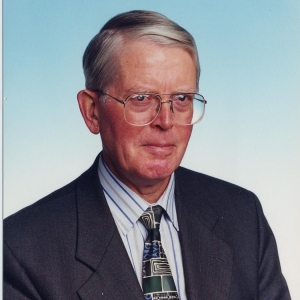 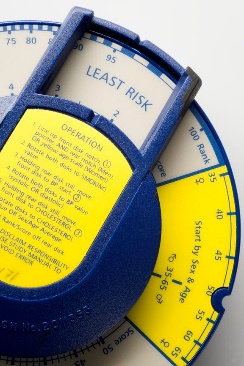 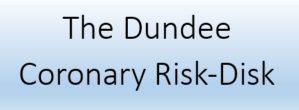 International Meeting USA Sept. 2020
4
Hand-held
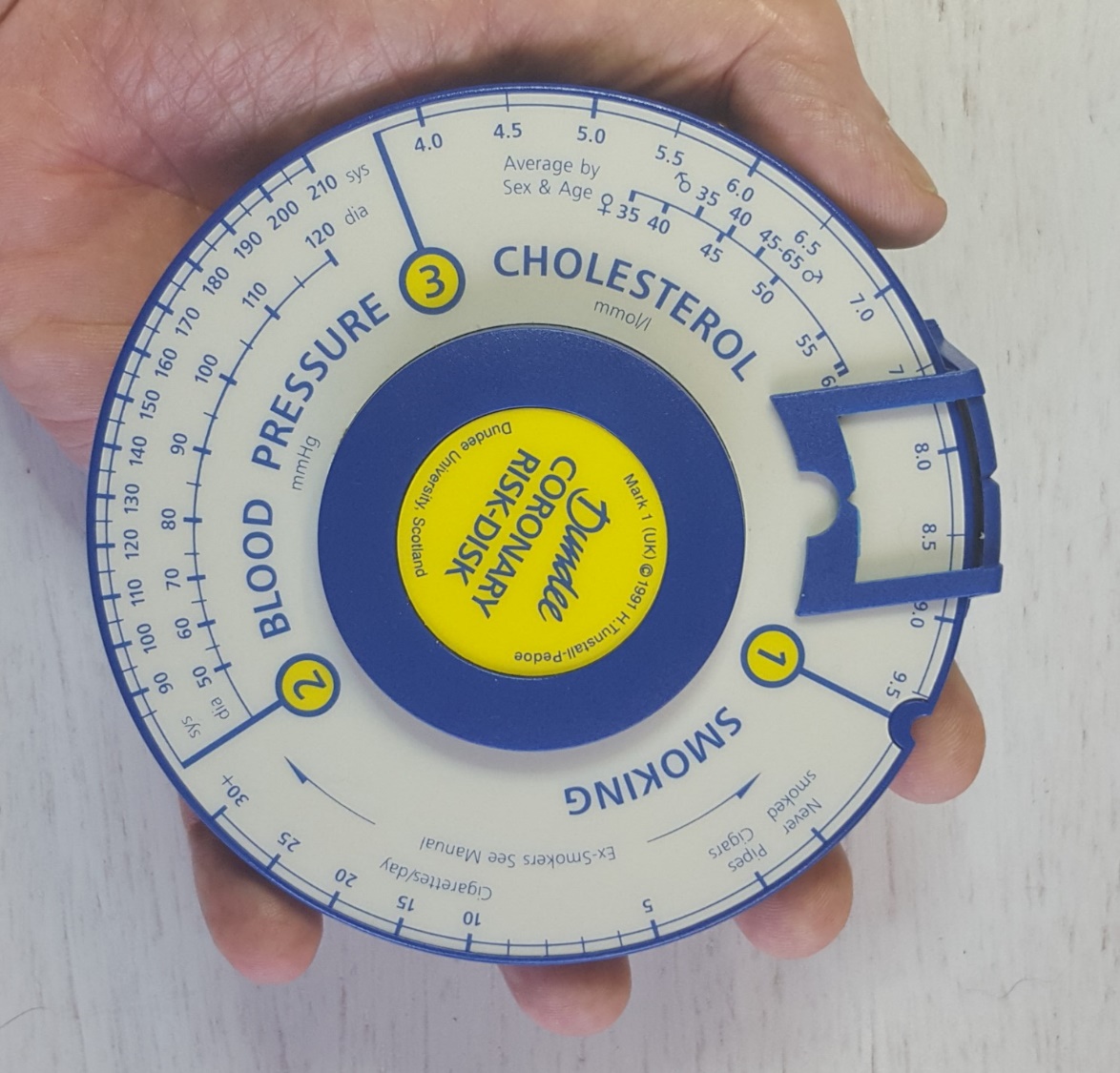 Circa 12 cm
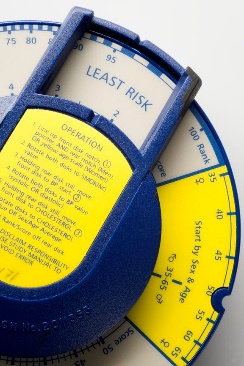 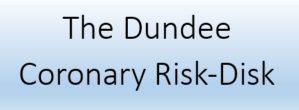 International Meeting USA Sept. 2020
5
Actually two disks
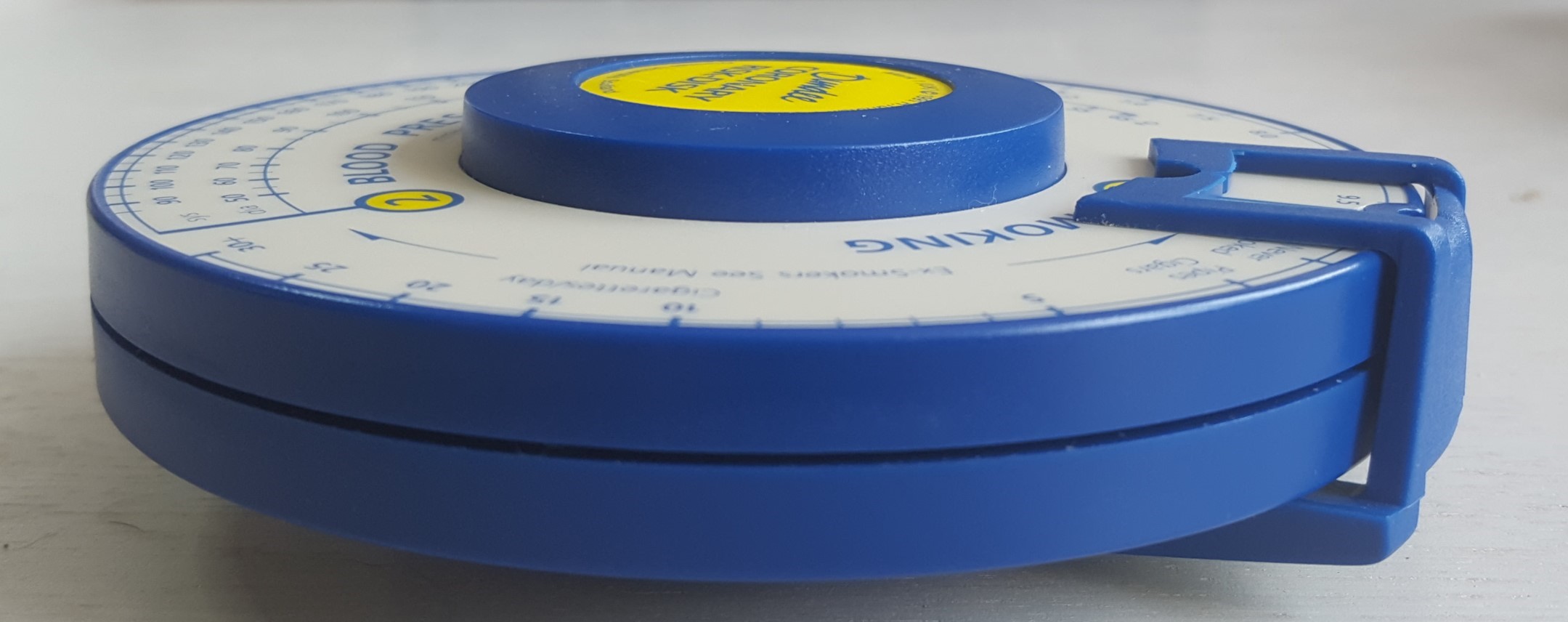 Circa 3.5 cm
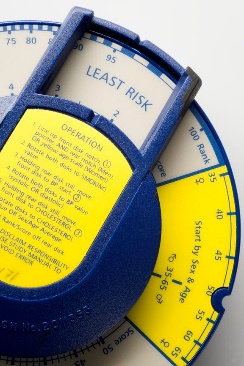 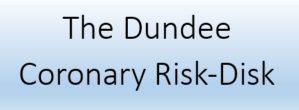 International Meeting USA Sept. 2020
6
Front Disk
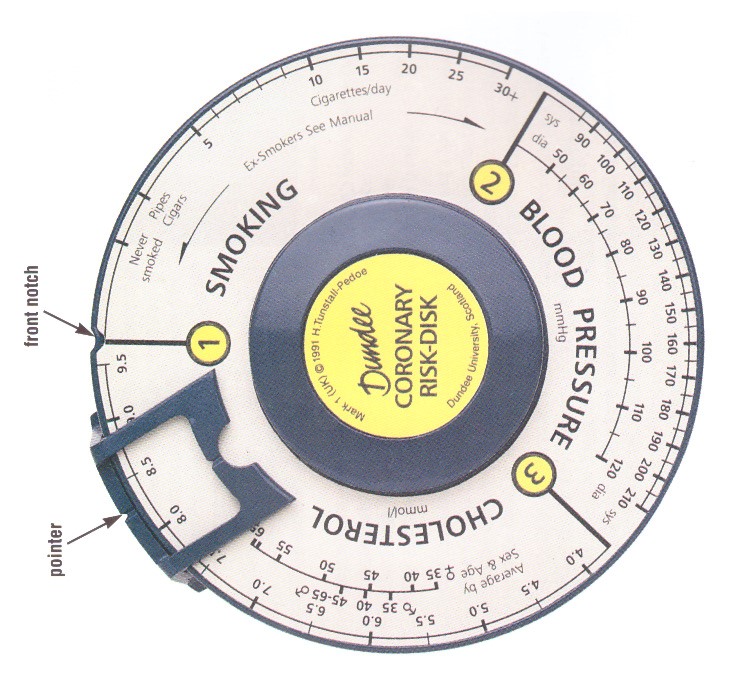 3 main variables
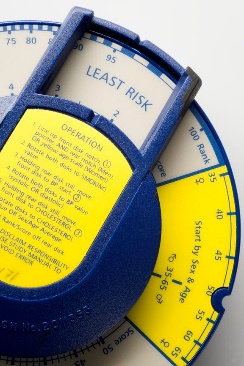 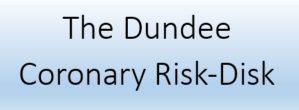 International Meeting USA Sept. 2020
7
Rear Disk
1 semi variable
Constant 50 for men
Offset for women
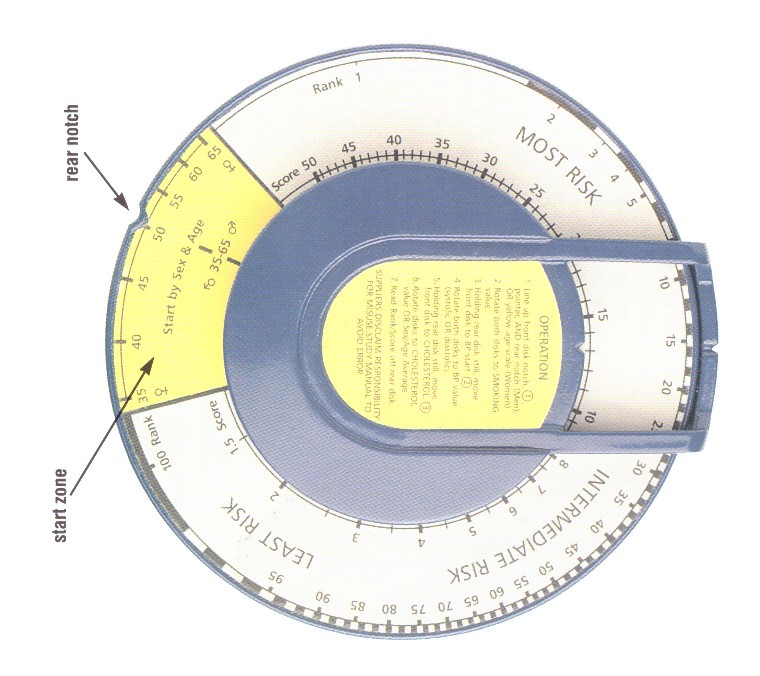 Dundee Rank DR
Dundee Score
DS
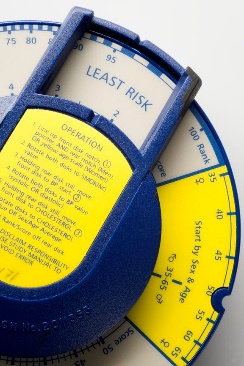 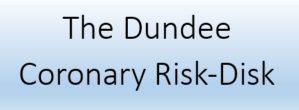 International Meeting USA Sept. 2020
8
2. How does the combination of two disks work?
An Example

Male:
1: 10 Cigarettes per day
2: Systolic blood pressure 140 mmHg
3: Cholesterol 6.5 mmol/L
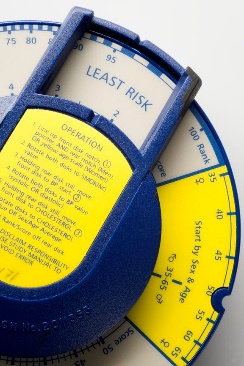 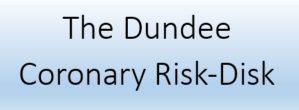 International Meeting USA Sept. 2020
9
[Speaker Notes: 1. A general example for men]
Initial setting
Coincident notches
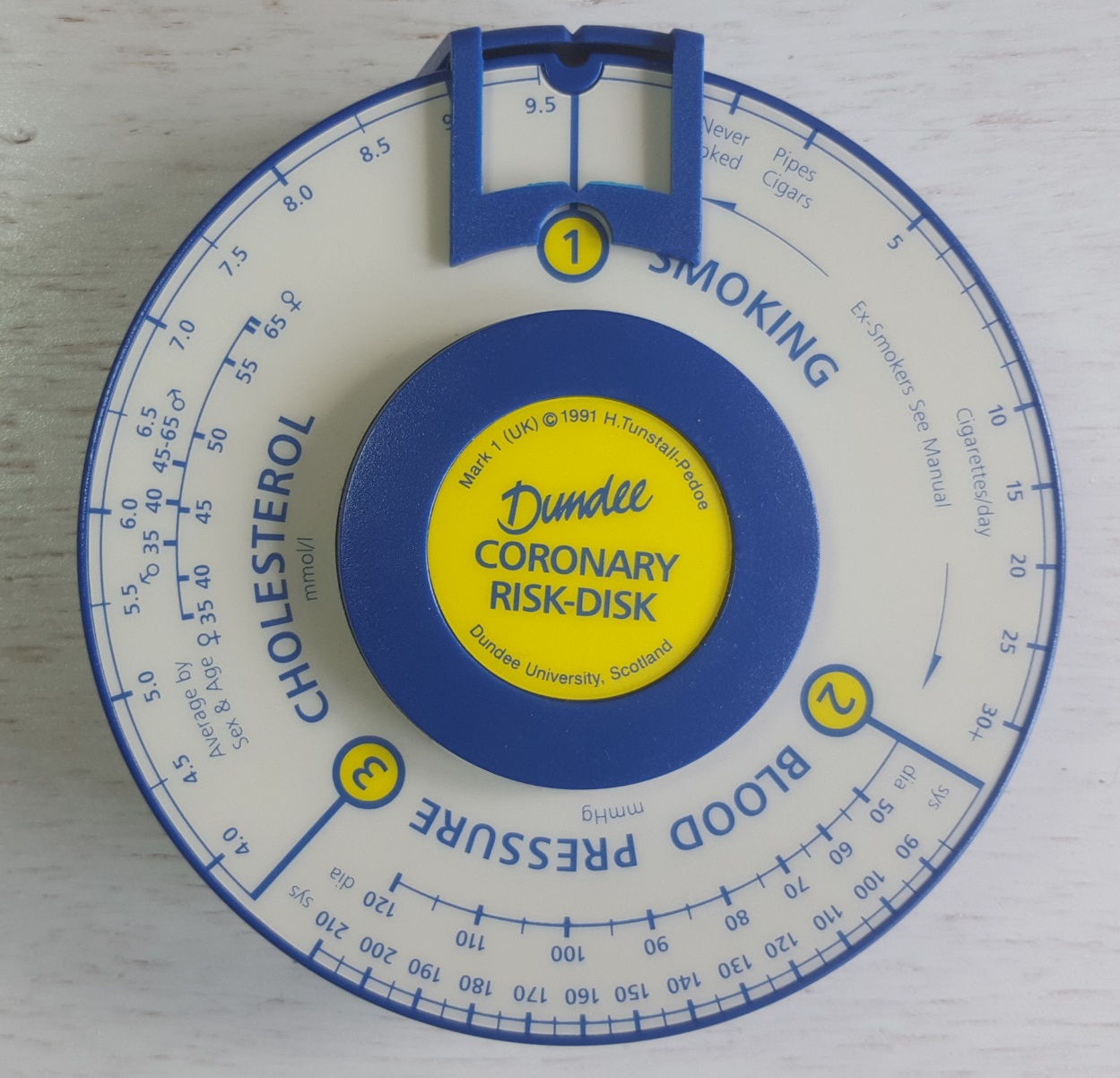 No. 1 
in recess
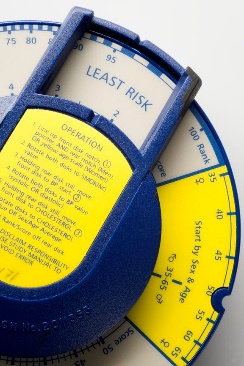 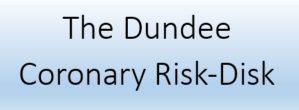 International Meeting USA Sept. 2020
10
Turn the pointer to the right to 10 cigarettes per day
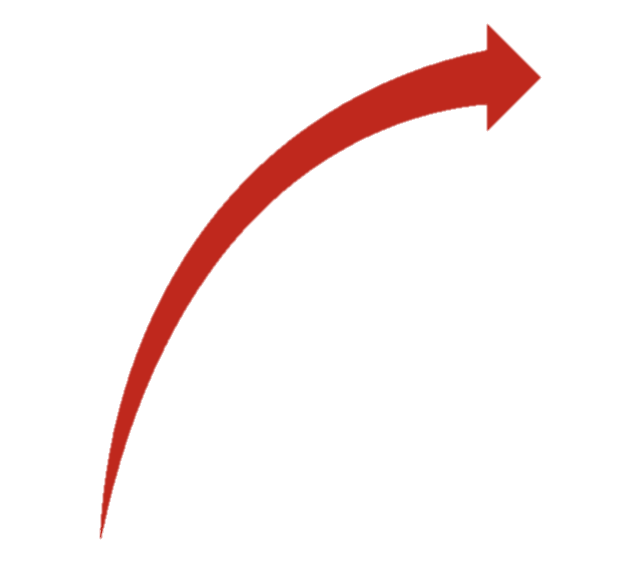 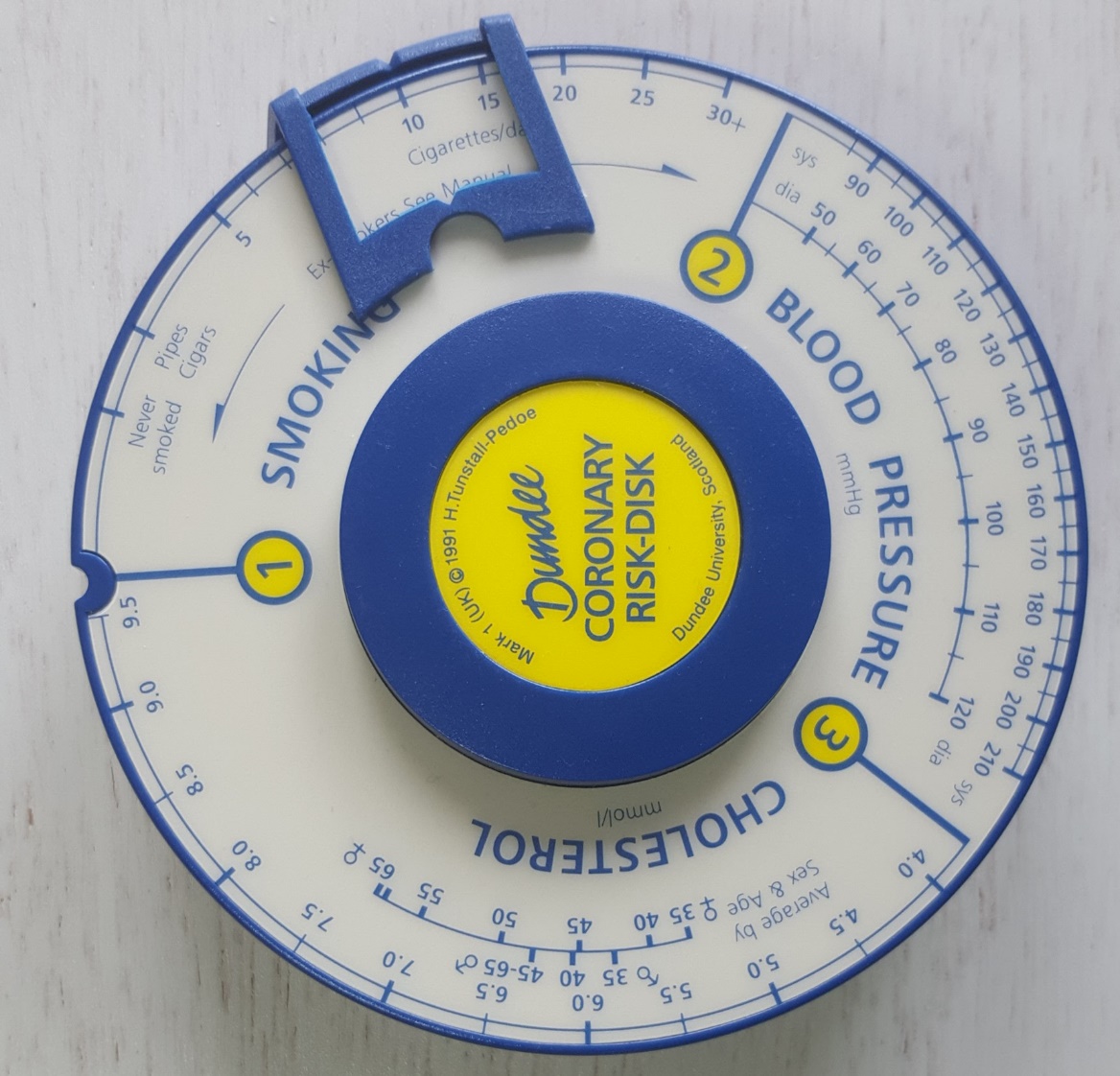 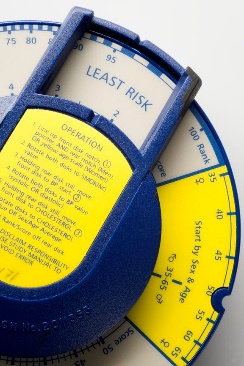 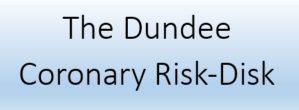 International Meeting USA Sept. 2020
11
Turn the front disk to the left till No. 2 in the recess
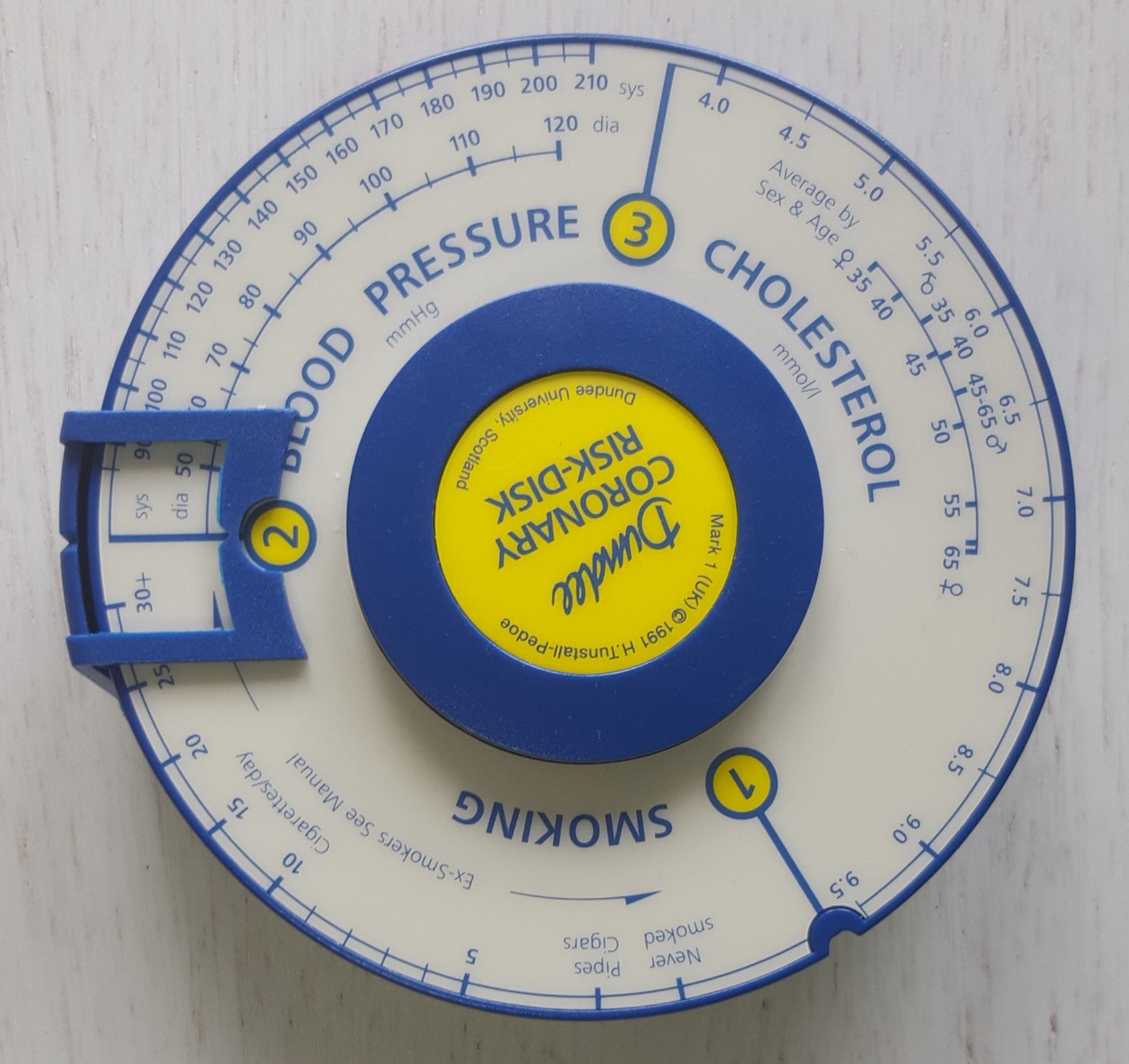 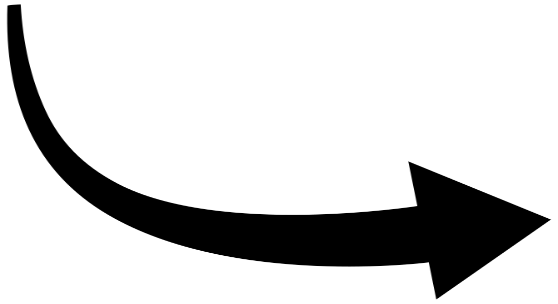 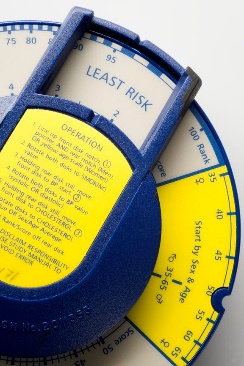 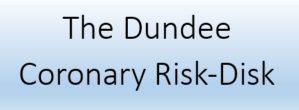 International Meeting USA Sept. 2020
12
Turn the pointer to the right to 140 mmHg
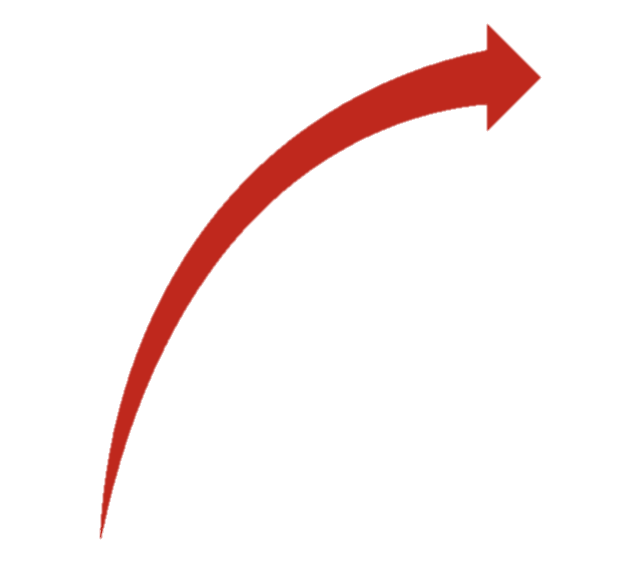 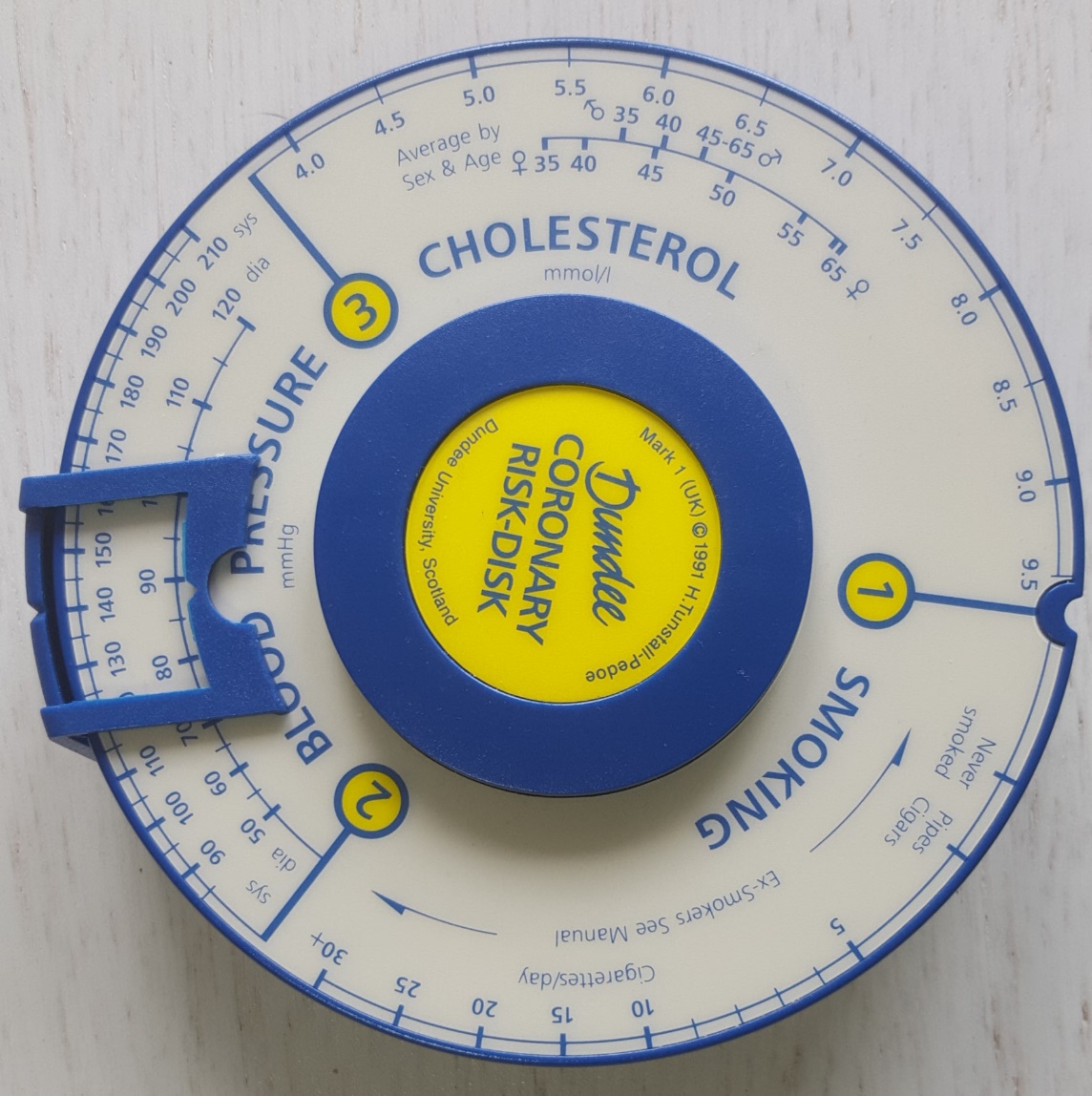 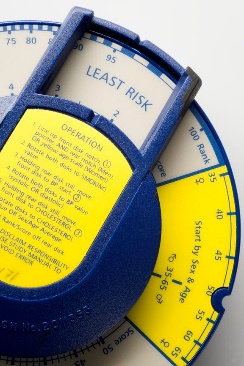 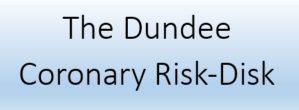 International Meeting USA Sept. 2020
13
Turn the front disk to the left till No. 3 in the recess
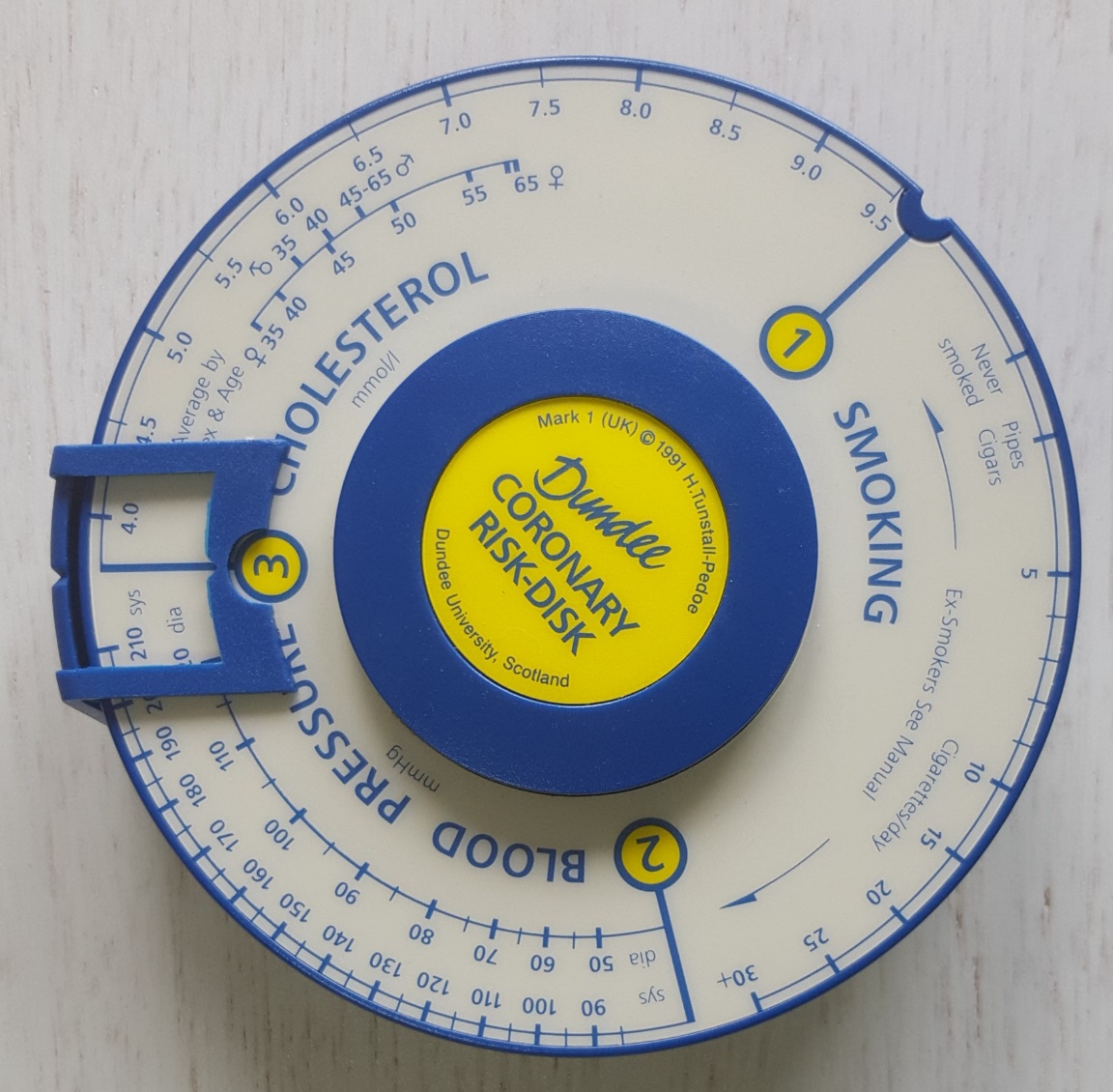 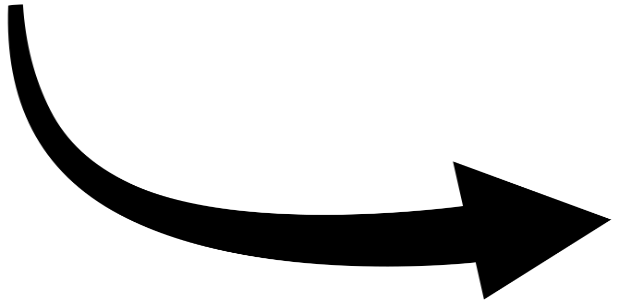 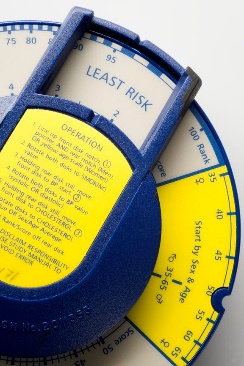 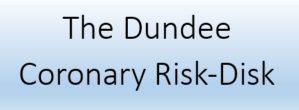 International Meeting USA Sept. 2020
14
Turn the pointer to the right to 6.5 mmol/L
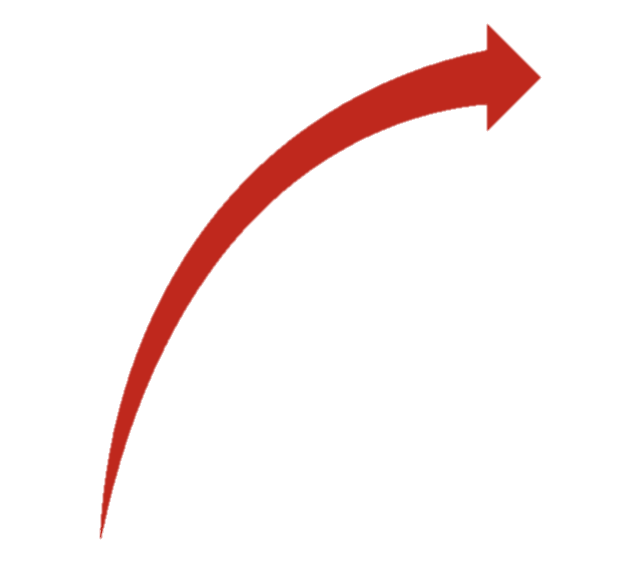 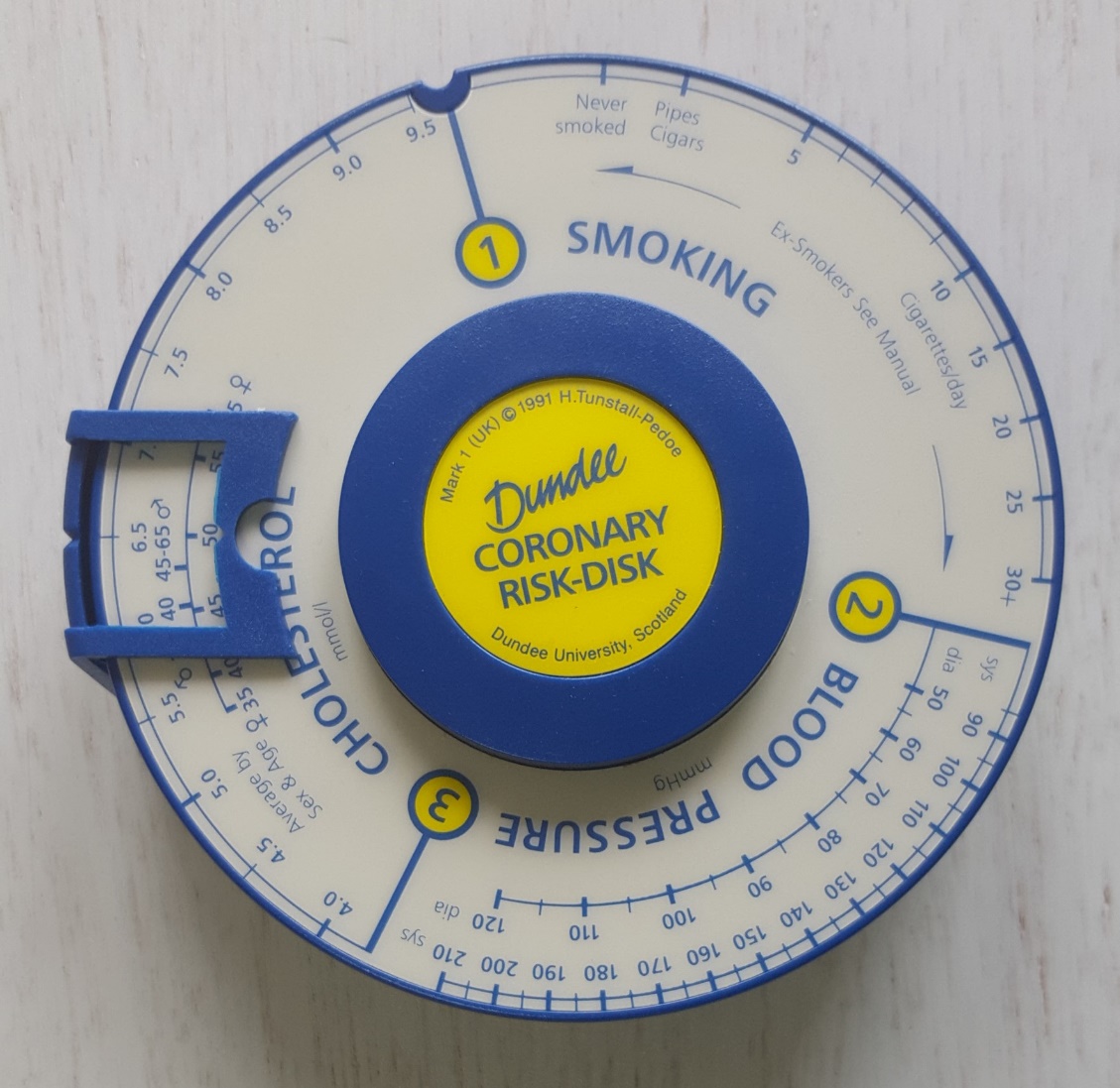 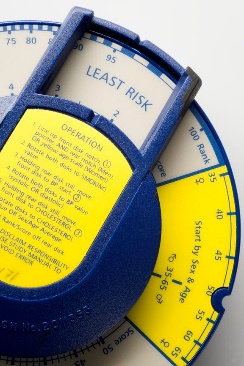 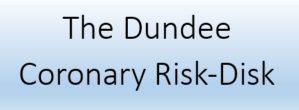 International Meeting USA Sept. 2020
15
Read off from rear disk:
DS ≈ 9.5 and DR ≈ 27: intermediate risk
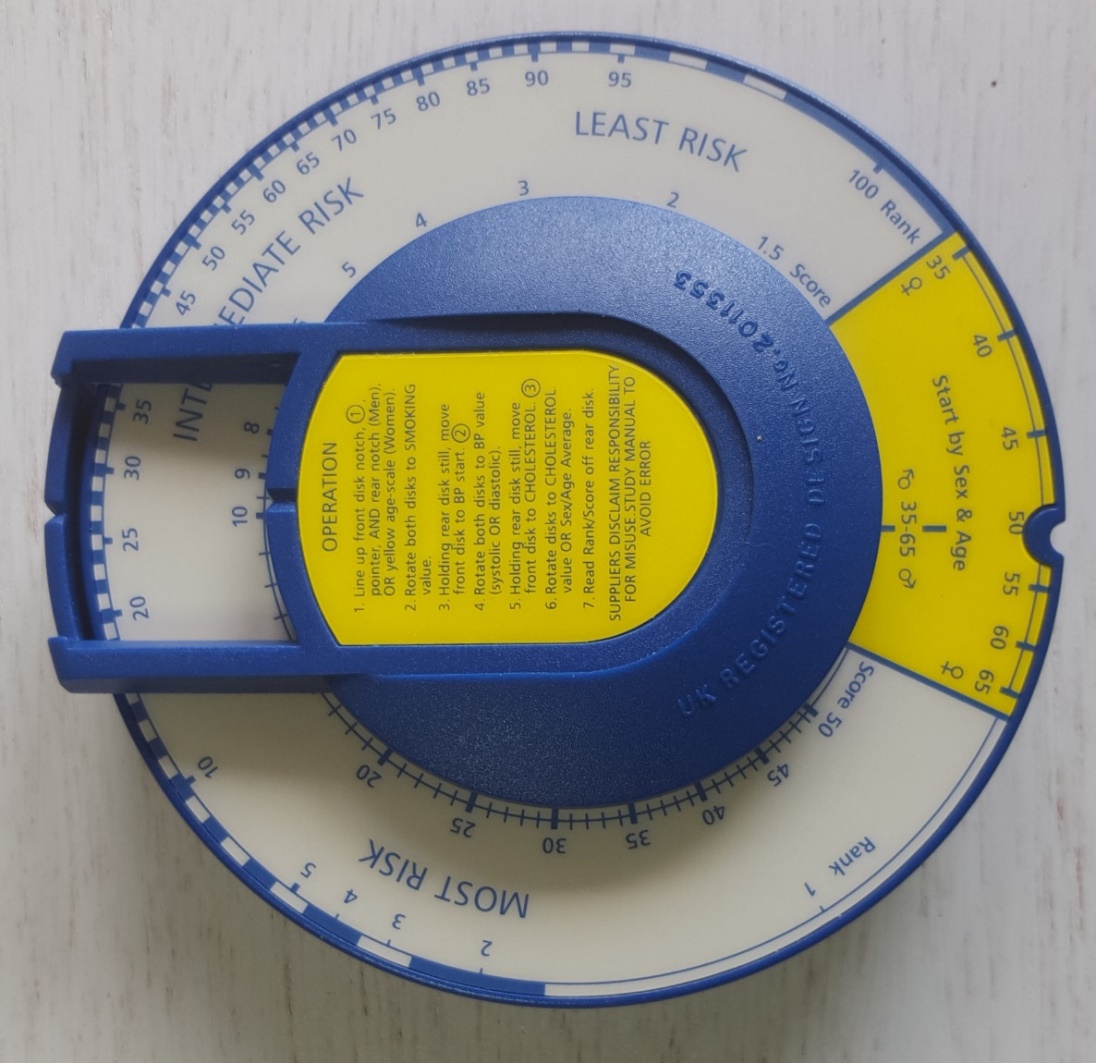 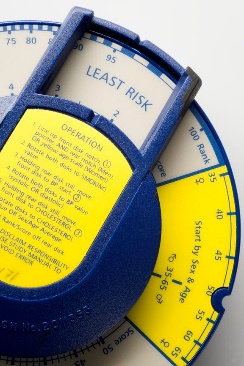 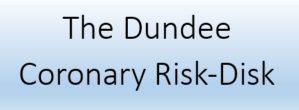 International Meeting USA Sept. 2020
16
Initial setting seen from the rear
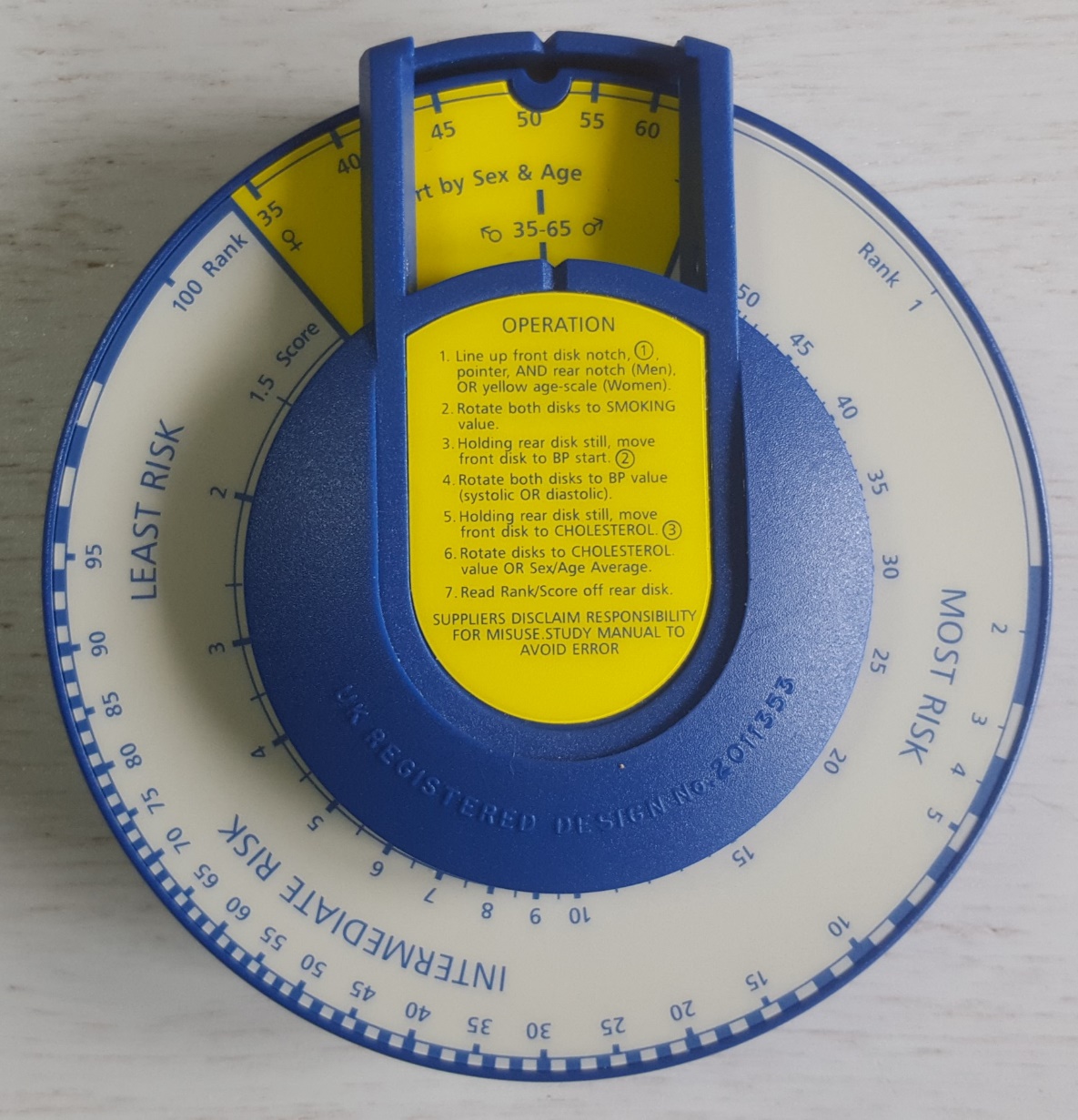 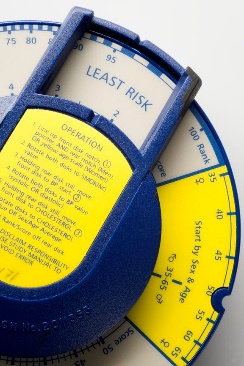 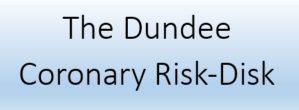 International Meeting USA Sept. 2020
17
Offset for females: 
turn only the rear disk
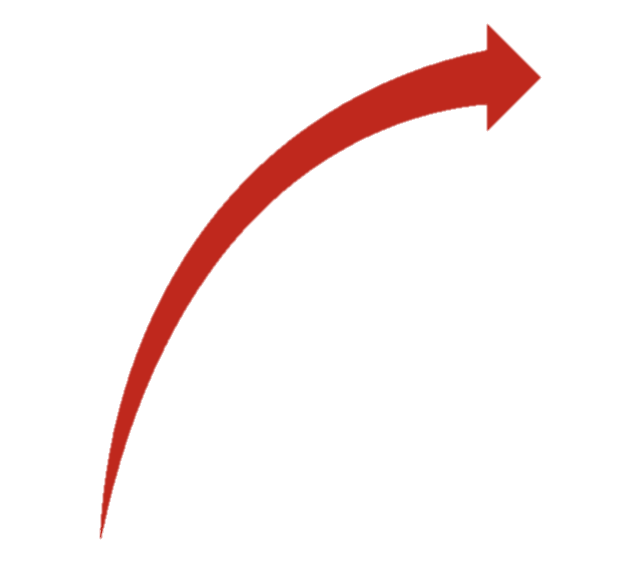 Age setting
40 years
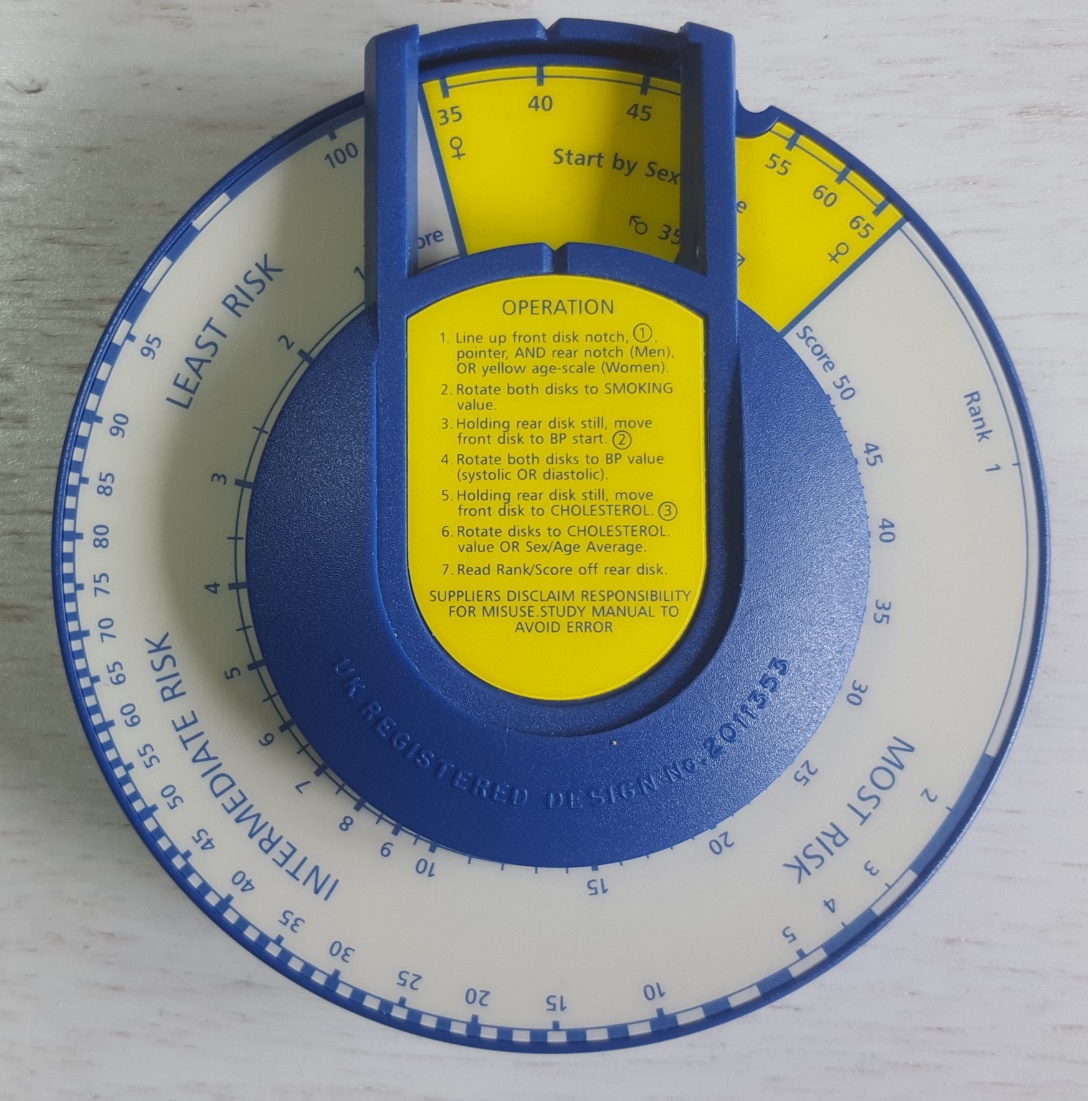 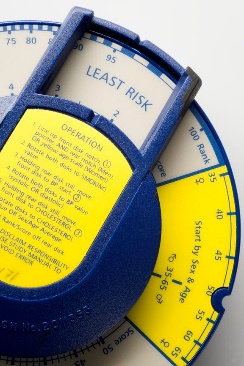 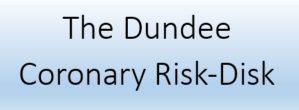 International Meeting USA Sept. 2020
18
[Speaker Notes: 1. After the offset for women has been set, the remaining actions are identical with those for men.]
Two results
 DS                                DR
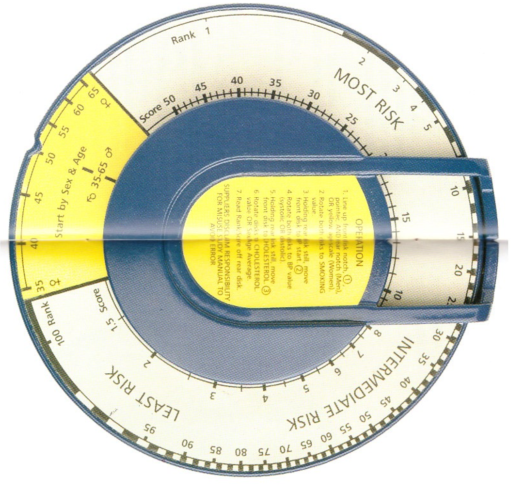 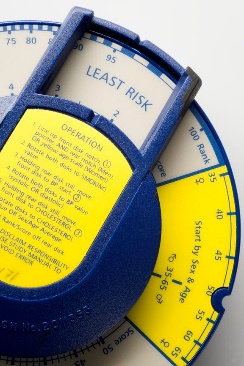 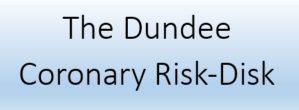 International Meeting USA Sept. 2020
19
Log-normal relation DS - DR
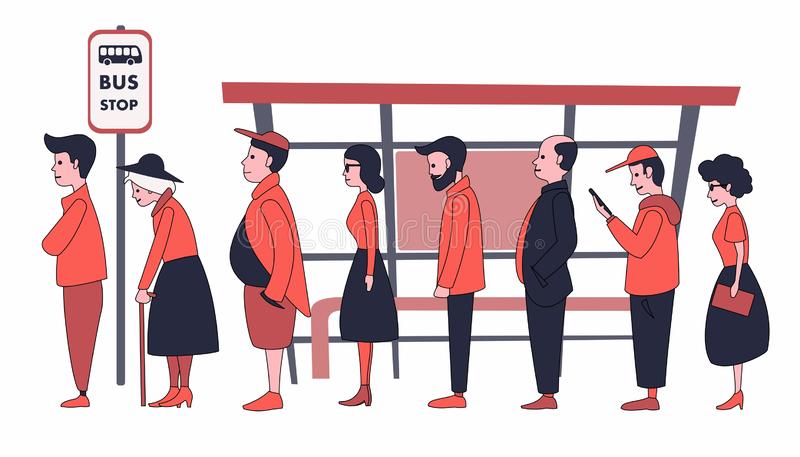 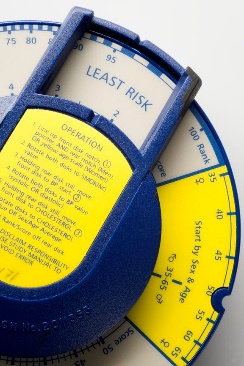 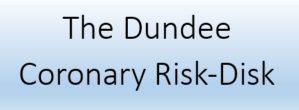 International Meeting USA Sept. 2020
20
[Speaker Notes: 1. See for math details the article]
DR = percentile
Waiting for a ‘coronary’, as in a queue at the bus stop
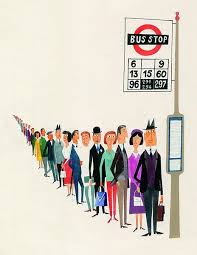 DR = 100: least at risk
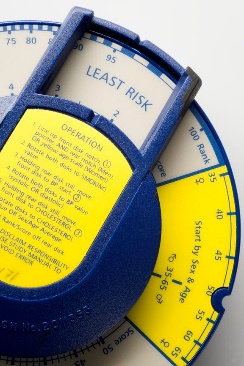 DR = 1: most at risk
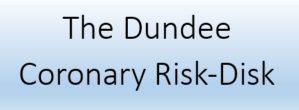 International Meeting USA Sept. 2020
21
[Speaker Notes: 1. Relative risk as a percentile: as a place in a waiting queue at a bus stop]
3. Typical logistic 
regression formula
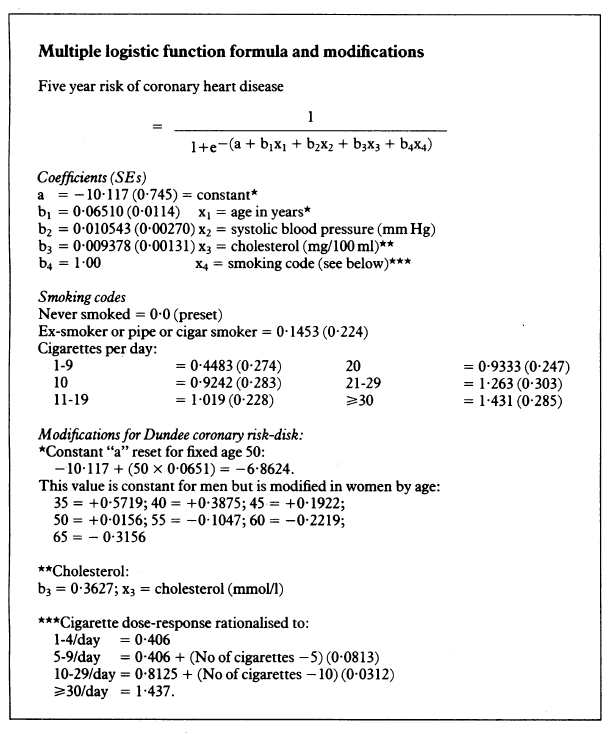 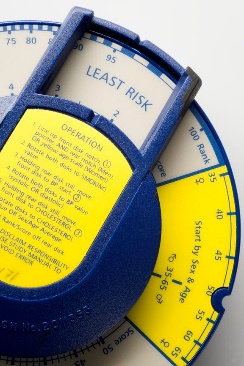 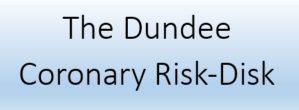 International Meeting USA Sept. 2020
22
[Speaker Notes: Linear sum which is typical for OLS
But here in the exponent: typical for logistic regression]
Alternatives: nomograms
No automatic adding
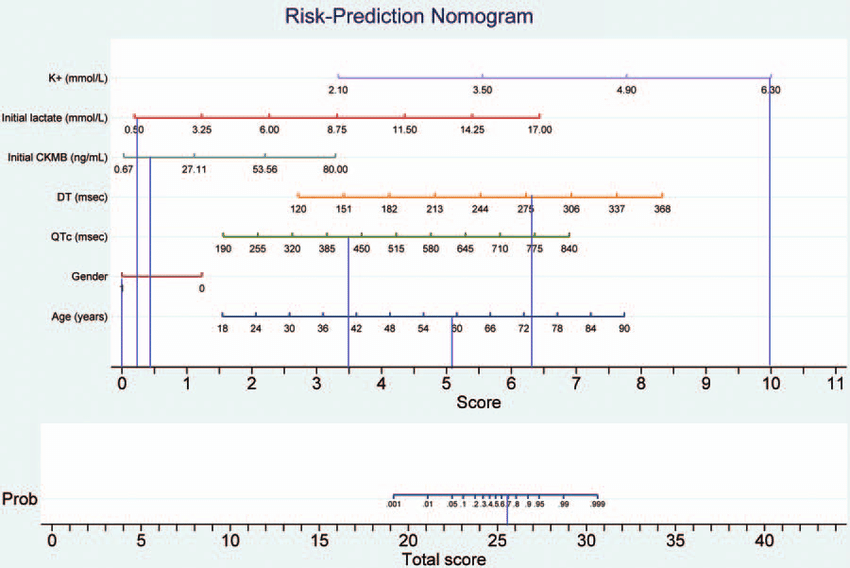 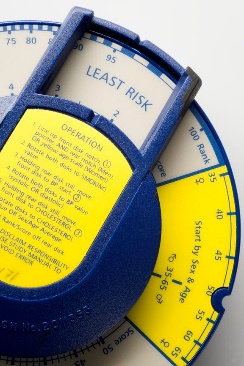 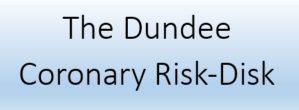 International Meeting USA Sept. 2020
23
Alternatives made by ALRO
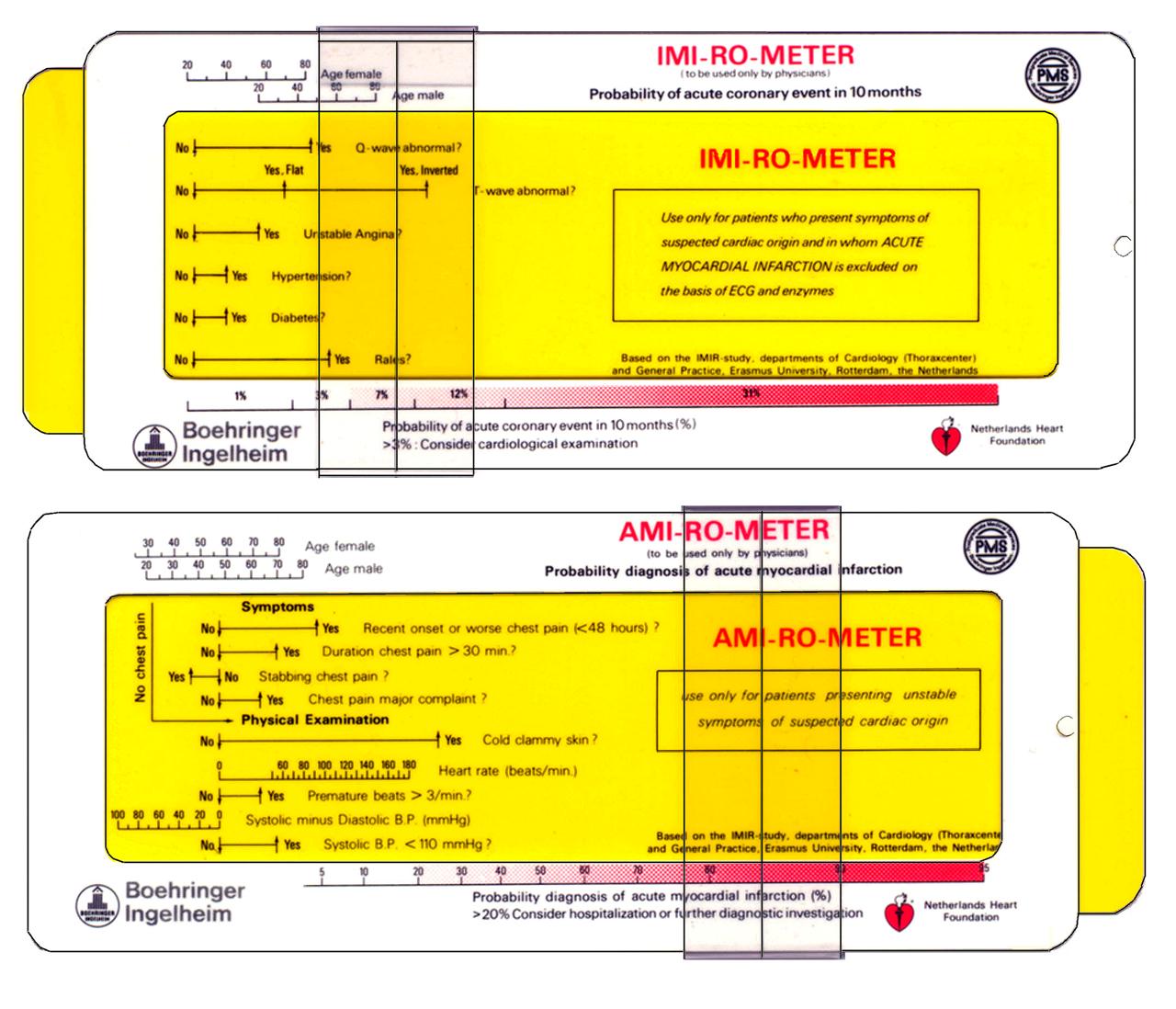 Automatic adding
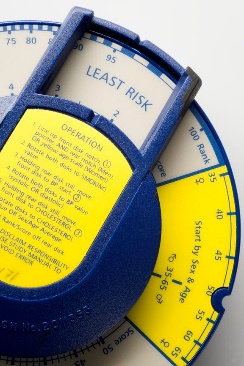 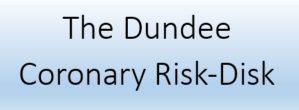 International Meeting USA Sept. 2020
24
Alternatives : 
EU prostate cancer risk-disk
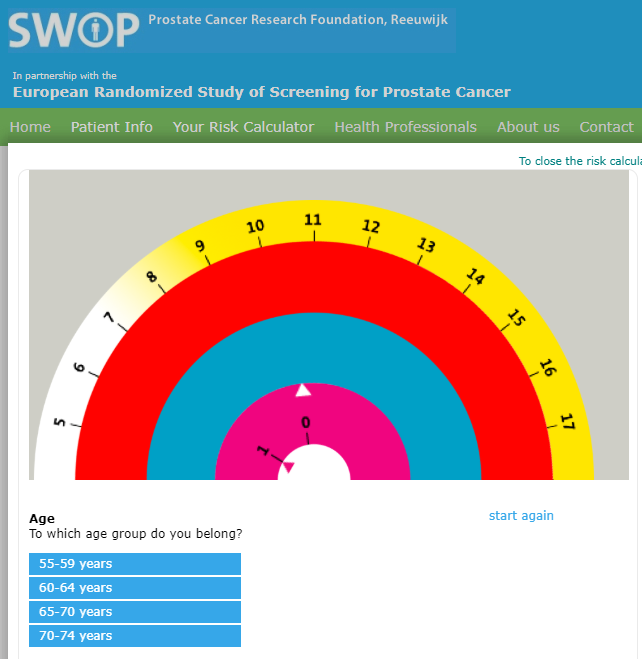 A digital software tool, but with analogue output
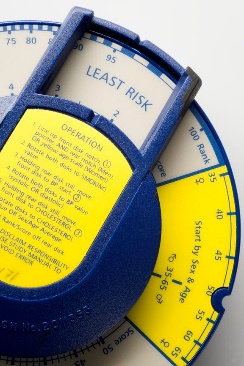 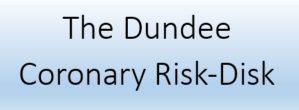 International Meeting USA Sept. 2020
25
[Speaker Notes: 1. Although a digital version the outpunt is more understandable in analogue form]
Alternatives: 
Framingham risk charts
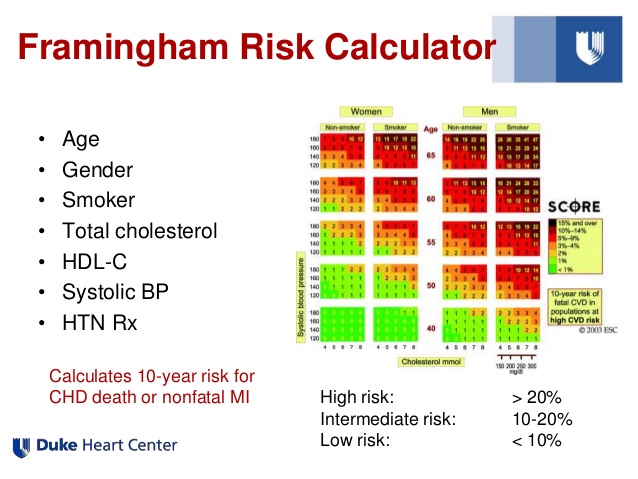 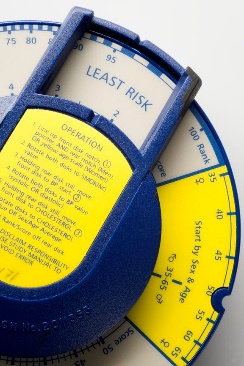 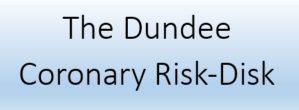 International Meeting USA Sept. 2020
26
[Speaker Notes: 1. Same idea as with nomograms: collect values and add them. Look in a parallel scale the probability.]
4. History of regression calculation
Carl Friedrich Gauss (ca. 1800): OLS
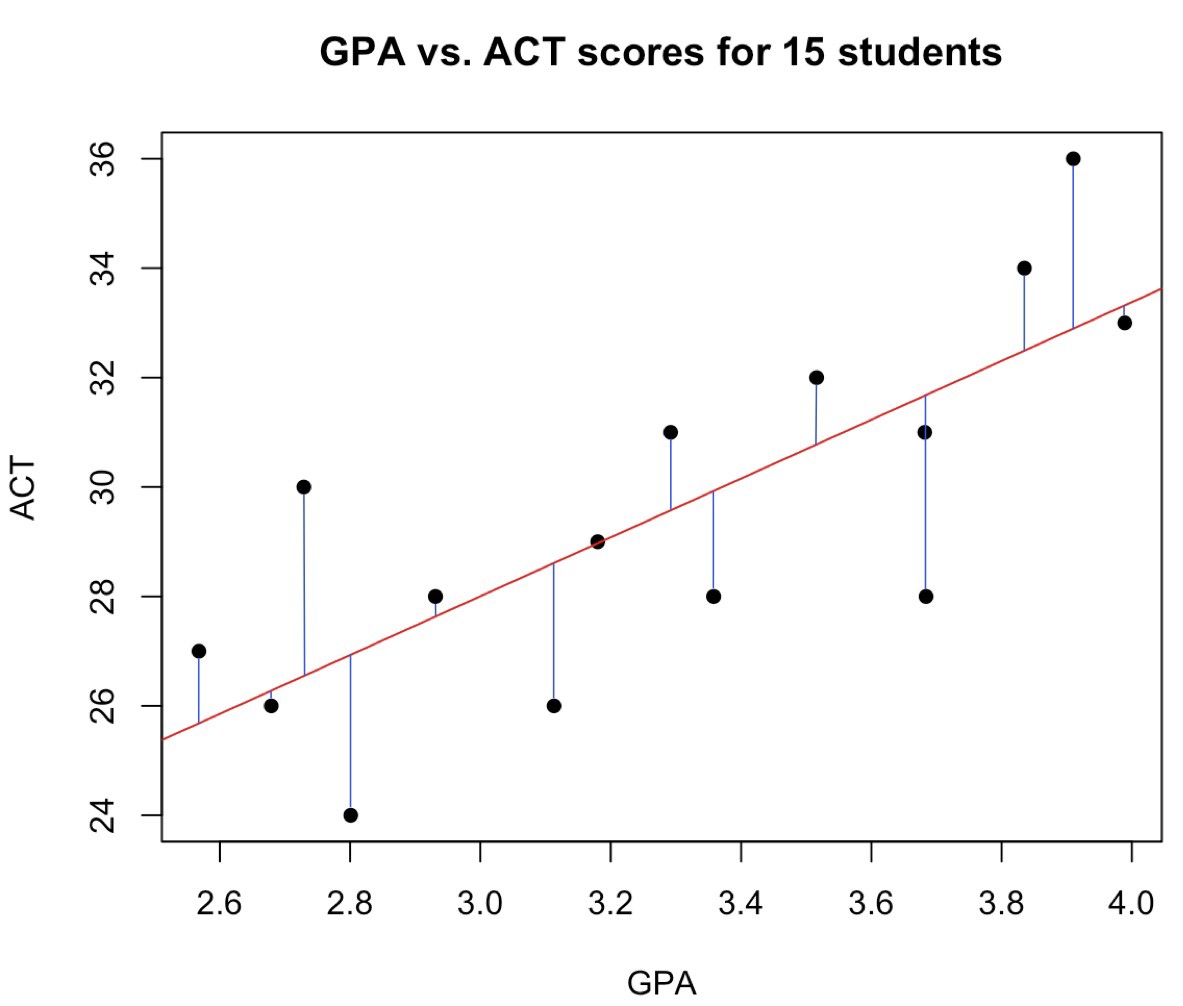 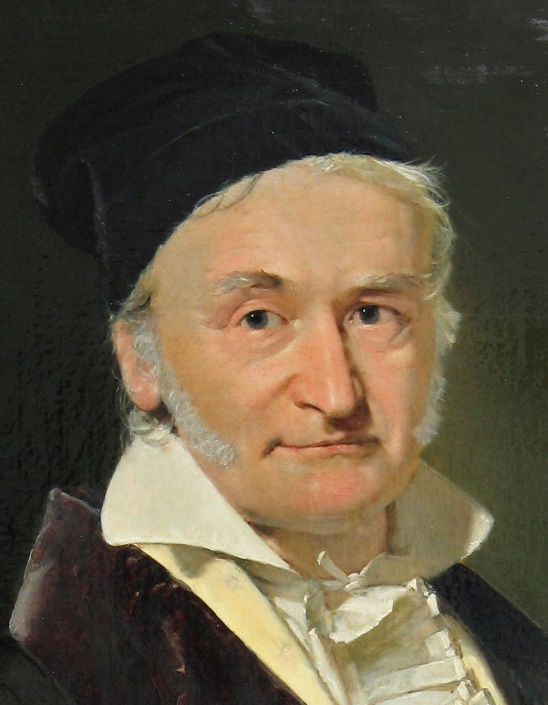 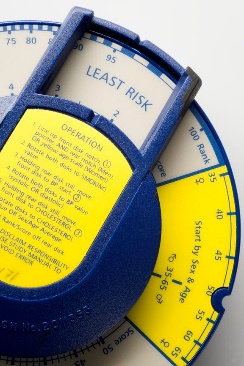 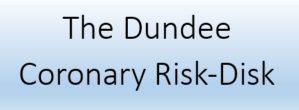 International Meeting USA Sept. 2020
27
[Speaker Notes: Vertical distances squared and added. OLS = sum of squares minimized.
OLS = Ordinary Least Squares.]
Polynomial via least squares
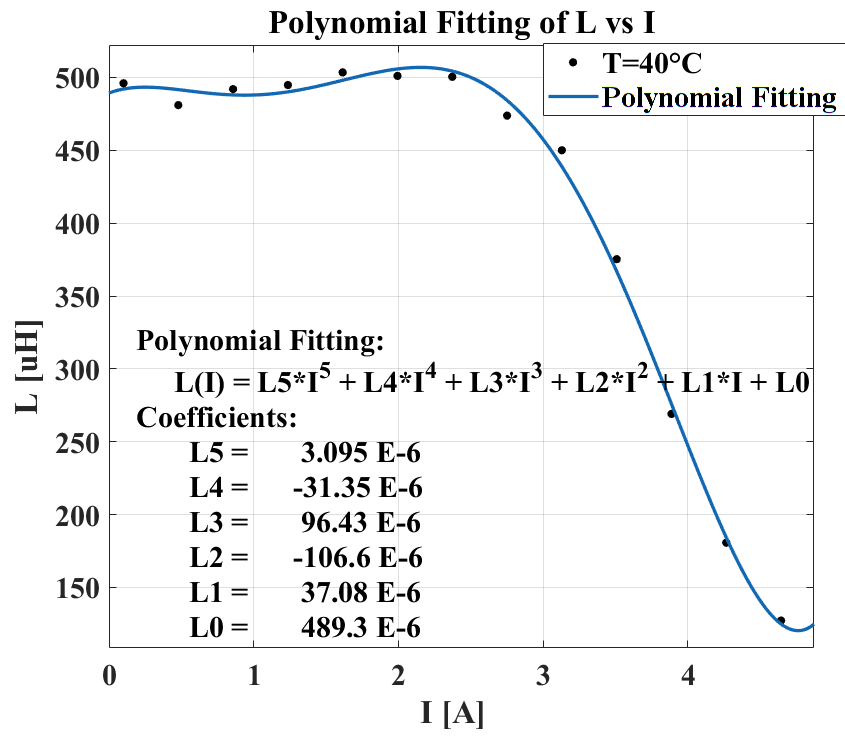 With a computer and matrix algebra: plain sailing
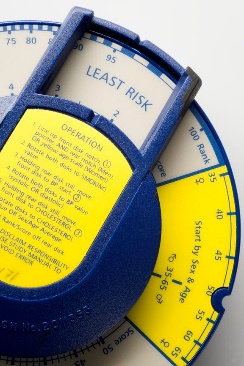 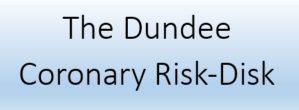 International Meeting USA Sept. 2020
28
[Speaker Notes: Much more calculation work, but with a computer very simple to do.
Befor the computer age a day-long calculation, if possible]
Multiple linear regression
With a computer and matrix algebra: plain sailing
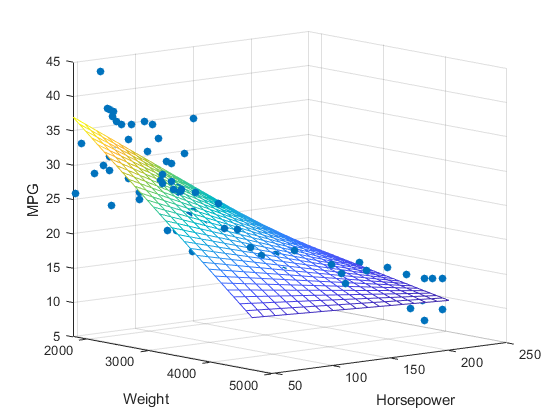 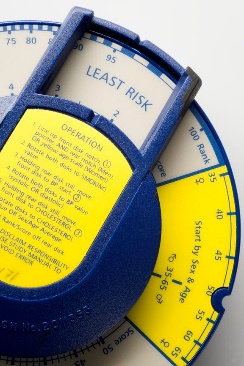 ‘Only’ two independent variables
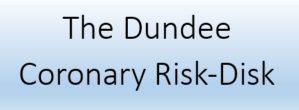 International Meeting USA Sept. 2020
29
[Speaker Notes: The same principle: OLS
Matlab: easy to manipulate]
Pierre François Verhulst
(1804 – 1849)
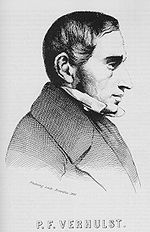 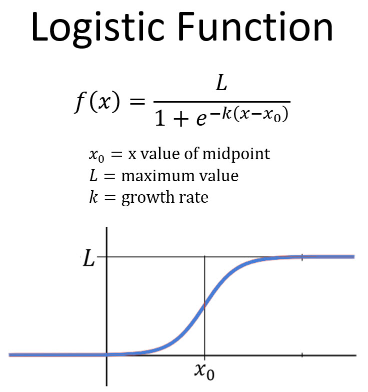 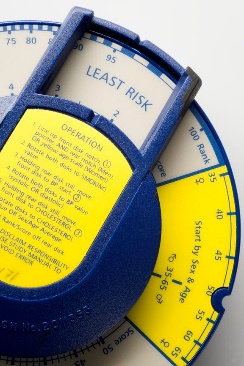 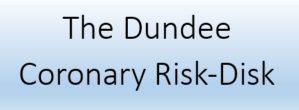 International Meeting USA Sept. 2020
30
[Speaker Notes: Belgium Mathematician/pupil of Quételet.
Verhulst was the first to use logistic function.
Formule here is the standard formula
See artlce in MIR 81 KRING]
Logistic function
Application of the slide rule Th-scale
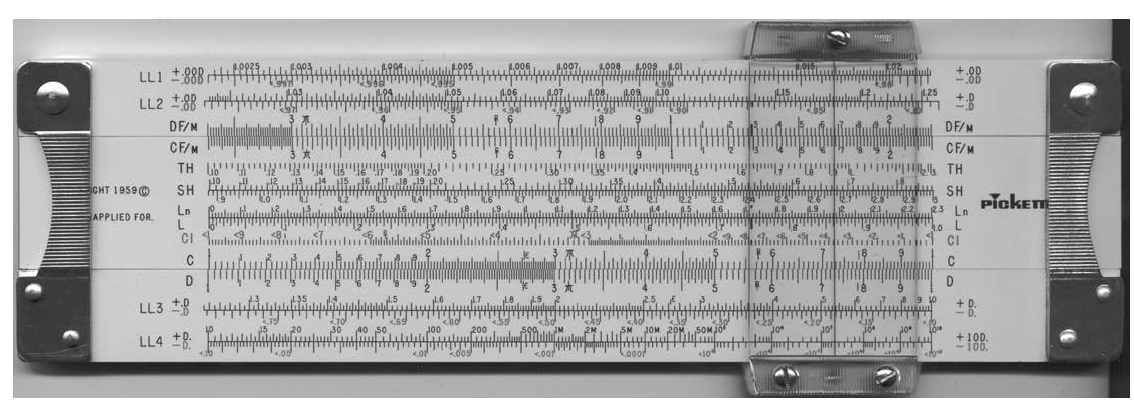 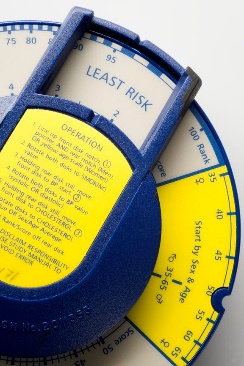 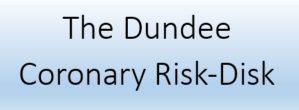 International Meeting USA Sept. 2020
31
[Speaker Notes: The Verhulst logistic function can be calculated with Th-scale on slide rule.
Not often mentioned 
See article in MIR 81 KRING
When I was writing about Verhulst Andries de Man told me about the risk disk.]
An amazingly accurate logistic forecast
Rediscovered in the 1920’s by American demographers
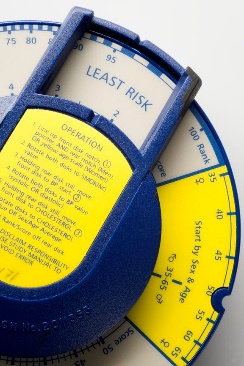 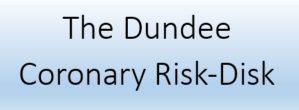 International Meeting USA Sept. 2020
32
[Speaker Notes: The accuracy was discovered in the 1920’s, long after his death. 
Nowadays such an accurate result will be considered as potential fraud.]
1944: Joseph Berkson
Logit-function
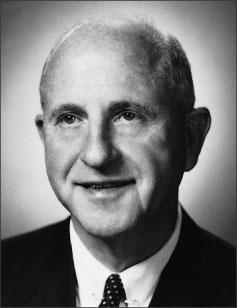 The log odds-formula



Simplification of calculations
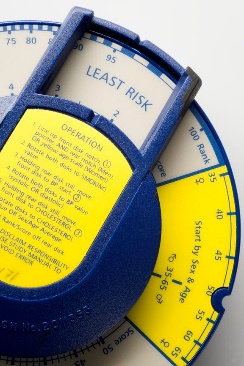 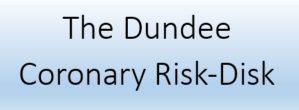 International Meeting USA Sept. 2020
33
[Speaker Notes: Year 2000 Nobel Prize for McFadden for logistic regression applications in the socio-economic sciences.
Here you must think in terms of odds (wel-known in the UK bettings) instead of probability
3. The parameters must be estimated by Maximum Likelyhood instad of OLS]
2000: Daniel McFadden
Nobel Prize
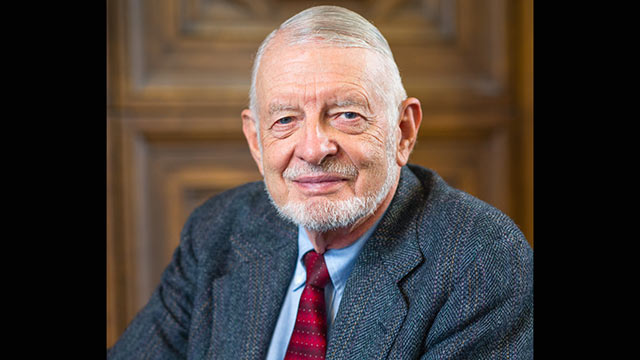 "for his development of theory and methods for analyzing discrete choice”
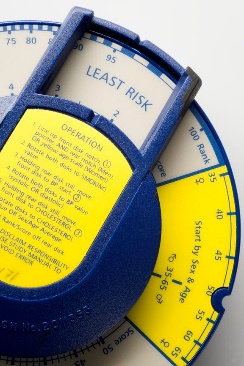 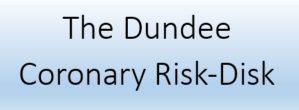 International Meeting USA Sept. 2020
34
[Speaker Notes: Year 2000 Nobel Prize for McFadden for logistic regression applications in the socio-economic sciences.
Here you must think in terms of odds (wel-known in the UK bettings) instead of probability]
5. What is Logistic Regression?
 A typical example

My own students often ask:
 “How many hours do I have to study to pass the exam?”
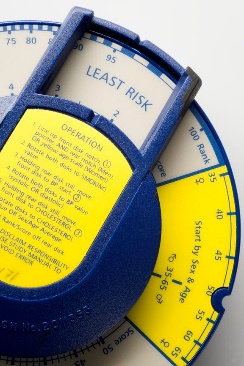 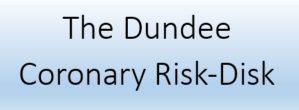 International Meeting USA Sept. 2020
35
[Speaker Notes: 1. Discrete choice: logistic regression]
Amazingly, that question can be answered with fairly good accuracy
Maximum Likelyhood
Verhulst curve
 with Generalised Reduced Gradient
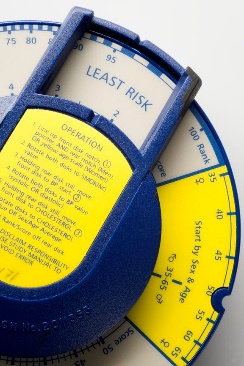 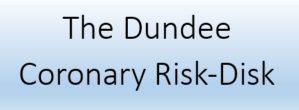 International Meeting USA Sept. 2020
36
[Speaker Notes: 20 data points 0 or 1.
Discrete character of the dependent variable
We look for a S-curve that fits the data best
Maximum likelyhood estimation gives the curve
GRG: generalized reduced gradient algorithm
The more data, the better is the learning: machine learning is possible]
Of course the answer is the prediction of a probability
so, I as their statistics lecturer am always right
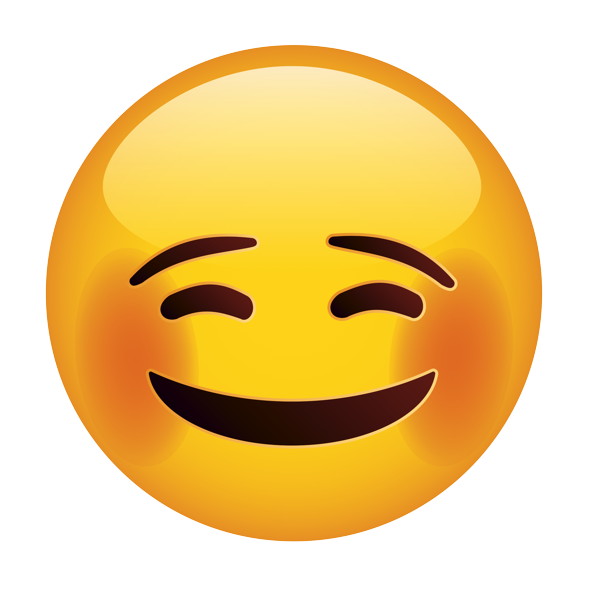 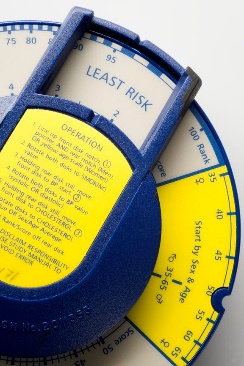 Naturally
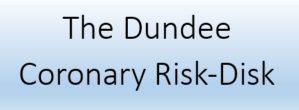 International Meeting USA Sept. 2020
37
Example: credit cards
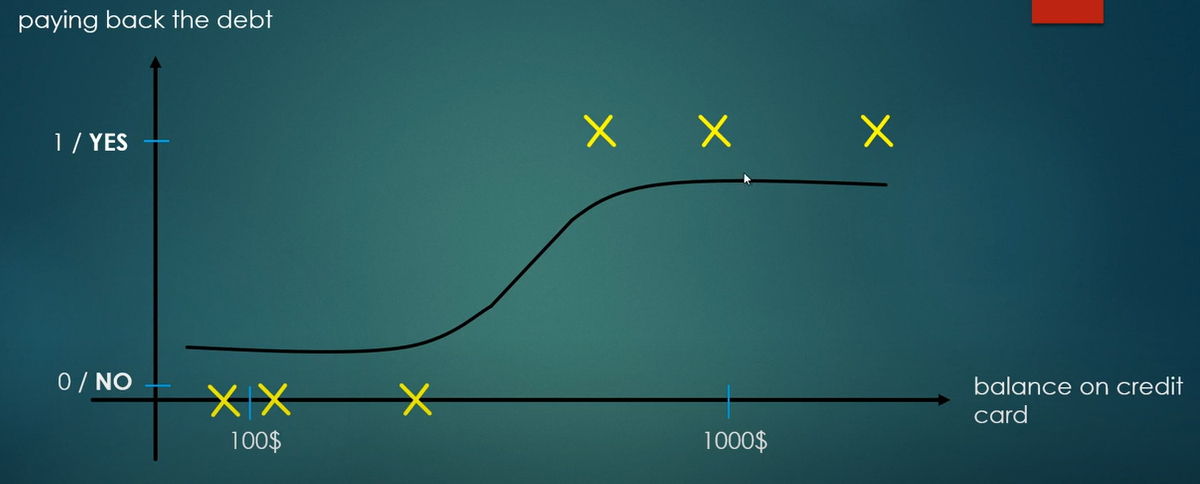 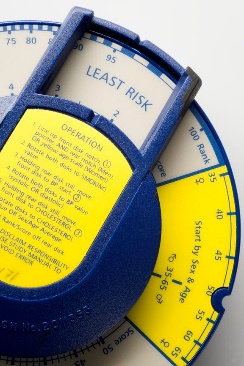 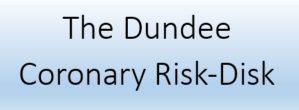 International Meeting USA Sept. 2020
38
Machine learning
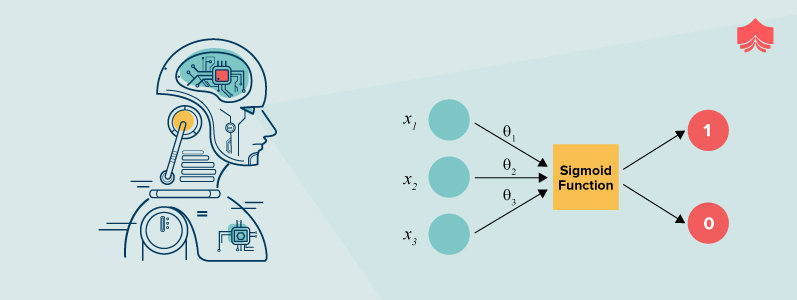 Here most simple situation:
Binary classification
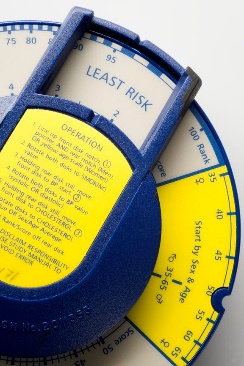 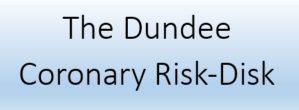 International Meeting USA Sept. 2020
39
Example: ECG machine learning
A noisy signal
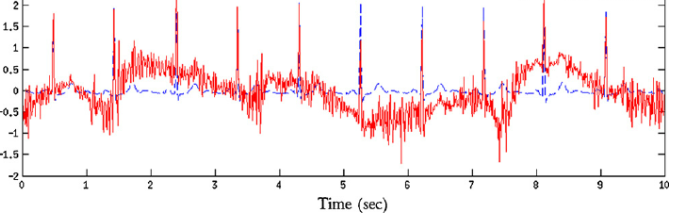 By logistic regression the monitor  learns when to trigger an alarm
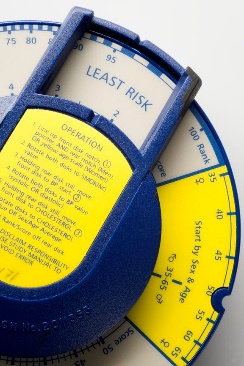 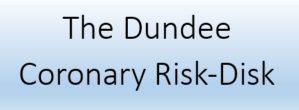 International Meeting USA Sept. 2020
40
Example: logistic regression 
with ‘only’ 2 variables
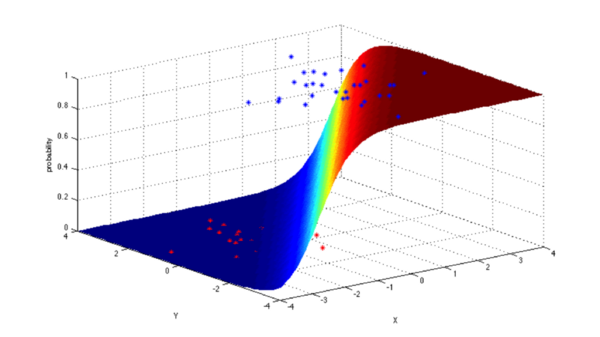 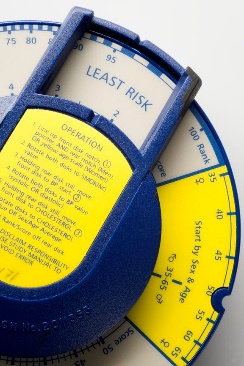 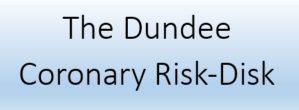 International Meeting USA Sept. 2020
41
[Speaker Notes: With 3 or more variables we can’t make a picture]
6. From the logit
 to the 
Dundee Coronary Risk-Disk it is a small step in math, but a giant leap in 
calculation technics.
Please, see for details the article
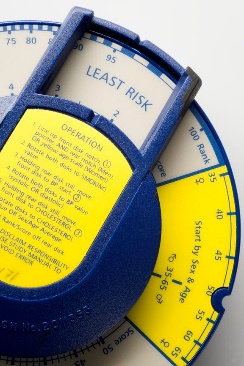 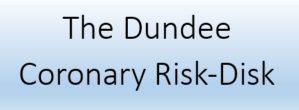 International Meeting USA Sept. 2020
42
[Speaker Notes: There is a lot to tell about the mathematics
The math can be studied from the article]
7. Conclusions

The Dundee Risk-Disk seems to me to be a very original implementation of logistic regression.
Considering the difficulties of the math process that lies hidden behind the design, it is amazing such a complex process could be embedded in such an easy to use tool. 
It really is a wonderful analogue instrument at the beginning of the digital era.
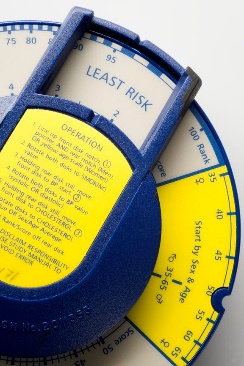 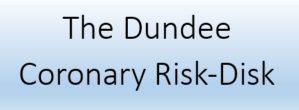 International Meeting USA Sept. 2020
43